Sociální problémy II.
Teorie
Jaké sociální problémy řešily volební programy?
Teorie…nepodceňujte!
…určují nám perspektivu, a nejen tu!
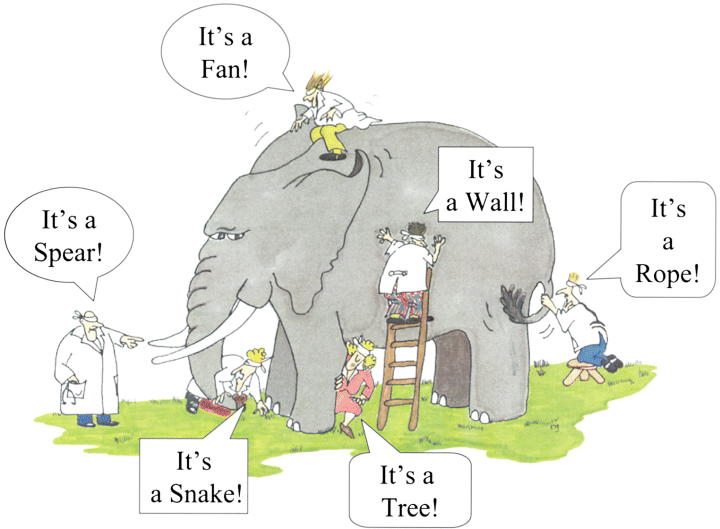 Role teorií
Pozor mezi rozdílem lidového vnímání teorie (něco by tak mohlo být, ale je to abstraktní, asi to moc nefunguje) a teoriemi v sociálních vědách.
Vědecké teorie jsou systémy vysvětlující, jak se něco stalo, proč je svět takový jaký je.
Řadu teorií z jiných oborů znáte – třeba evoluční teorie  (o postupné evoluci druhu s přirozeným výběrem), teorie v sociálních vědách vysvětlují, jak fungují lidé a společnost (ekonomické se pak víc týkají otázek bohatství, jeho tvorby a distribuce, sociologické naopak organizace společnosti atp.).
Induktivní a deduktivní přístupy
Teorie postulují (stanovují) určitý typ faktorů a proměnných jako zvlášť důležitých, tedy říkají: těmto věcem byste měli věnovat pozornost a proč.
Velká část výzkumů se pak týká testování teorií.
Deduktivní (od teorie odvozený a pak testovaný většinou skrze hypotézy: převažuje kvantitativní výzkum, experimenty…tj. teorie → hypotéza → data …→ vyvrácení x potvrzení)
  x induktivní výzkum (pozoruje, co se děje, odvozuje vzorce…většinou kvalitativní data netestuje hypotézy, ptá se otázky, pozoruje a teprve pak se teorie „objevuje“ z dat… tj. data → hypotéza → teorie)
Smíšená metoda (mix method)
Teorie nám umožňují oblasti studovat a porozumět jim!
Teorie jsou opravdu důležité a bez porozumění teoriím se v sociální vědách nehneme
Teorie: 

Jsou odpovědí na výzkumný problém (the „WHY“ question)
Přináší koncepty, modely vedou k výběru metodologie
Rámují závěry
Vysvětlují proč, co a jak problém zkoumáme
A ukazují na důsledky…
Pluralita teorií
SP = komplexní fenomén, není možné ho 	vysvětlit jednou teorií
Společenské vědy (sociologie, veřejná politika, politologie …) jsou multiparadigmatické
Každá teorie vysvětluje jen část komplexního sociálního problému
Osvětluje příčiny sociálních problémů jen z jednoho úhlu pohledu
Mýlí se společenské vědy? A další vědy?
frenologie: podle lebky poznáš člověka
marihuanu „pašují“ mladíci v roztrhaných džínech s delšími vlasy


Verifikace – induktivní potvrzování teorií (ověřování hypotéz odvozených z teorie)
Falzifikace - vyvrácení falešných domněnek v deduktivním schématu (všichni čerti jsou černí)


Chyby mají své místo.
Neváhejte se dozvědět více
…jen používejte dobré zdroje 

Čerpala jsem třeba ze skvělého videa 
https://www.youtube.com/watch?v=-EzY9ePFfCU

I toto video mi přijde dobré
https://www.youtube.com/watch?v=JNpxrMlssh8 

A z obecnějšího soudku:?
Cyril Höschl - Kouzla a klamy vědeckého zkoumání | Neurazitelny.cz | Večery na FF UK
https://www.youtube.com/watch?v=GczkFbi4ezM

Jak se věda mýlila: Omyly ve vědě - Petr Slavíček | Neurazitelny.cz | Večery na FF UK
https://www.youtube.com/watch?v=keJbMu2SRnk

                        A nyní s pojďme podívat na tři velké teorie, které dnes probereme!
Tři významné teorie (Významných teorií je mnohem více, ale začněme základními informace k těmto, které se samozřejmě také dál člení.)
Strukturální funkcionalismus
Teorie konfliktu
Sociální interakcionismus

Jak to, že společnost funguje? Co jí drží pohromadě?  A - což je pro nás důležité - jak se dívají na sociální problémy?

Následuje stručný, trochu zjednodušený výklad, který se snaží nepreferovat žádnou z těchto teorií. Důvod, prč se o těchto teoriích bavíme je, že každá vnímá SP jinak a proto navrhuje i jinou perspektivu a  řešení, což nám může pomoci sociálním problémům lépe porozumět.
Strukturální funkcionalismus I.
40. a 50. léta 20. století
Společnost jako celek se vzájemně propojenými závislými částmi, které mají svou funkci, která přispívá k fungování celku (Parsons 1951)
Příklad rodina jako instituce (~analogie k představě společnosti jako organizmu, viz dílo H. Spencera a E. Durkheima)
Nutnost vnitřní rovnováhy a seberegulace, změny v jedné části vedou k systémové změně v jiné části
Struktury a funkce (otázky: jakou funkci zastává každá část společnosti?)
Proč to funguje? Klíčová role sdílených hodnot
Strukturální funkcionalismus II.
Rovnováha je nastolována prostřednictvím sociální kontroly
Normální společnost = všechny součásti společenského systému jsou v rovnováze a plní své poslání. Vše ostatní je patologické!
SP tedy není zlý per se, ale je problémem tehdy, pokud neplní funkci (je dysfunkční), vzniká ze sociální desorganizace (např. rozvodovost)
Makro pohled na společnost (velké skupiny, sociální instituce, společnost jako celek)
Představitelé: Talcott Parsons, Robert King Merton  (částečná reforma, pojem sociální dysfunkce - jev, který má pro společnost negativní důsledky, nicméně závisí na úhlu pohledu, např. korupce, celku škodí, někteří benefitují. Dále latentní x manifestační funkce jednání, př. „tance deště“, role školy)
Kritika strukturálního funkcionalismus
není empiricky testovatelný
nevysvětluje sociální změny
změny jako takové vnímá jako patologii
neříká, kde se berou hodnoty
nevysvětluje, proč jednotlivci přijímají nebo odmítají dané normy

Pro porozumění této teorii je třeba vzít v potaz rozdíl mezi dnešní relativistickou a tekutou společností a staletím lidské společnosti s přítomností výrazného sociálního řádu.
Teorie konfliktu I.
Vzniká i v reakci na jednostrannost sociálního funkcionalismu (není to o konsenzu a stabilitě, ale o konfliktu), rovněž makro pohled
Také se snaží porozumět společnosti a souhlasí s tím, že společnost je strukturována, ovšem ne na základě sdílených norem a hodnost, ale skrze moc a donucení, z čehož někteří benefitují
Skrze struktury je však rozdělena a uspořádána, tj. existuje v ní nerovnost
Z uspořádání mají nějaké skupiny větší prospěch než jiné
Konflikty jsou trvale přítomny
Společnost je složena z různých skupin, které mají různé zájmy a soutěží o moc a zdroje
Společenské dění vysvětluje na základě pohledu na to, jaké skupiny mají moc a jak benefitují z konkrétního uspořádání ve společnosti (př. feministická teorie, byť i těch je více) 
Čerpá z díla Karla Marxe (ovšem nerovná se marxismus, na to pozor): často pracuje s dichotomií vládnoucí x ovládaní
Teorie konfliktu II.
Zkoumá sociální konflikt (řízení, kontrolu, roli institucí, vztahy, závislosti, mechanismy…)
Sociální konflikt  – široké pojetí ne pouze násilné, ale i moc a různé zdroje. Boj i sociální proces.
Je konflikt funkční nebo dysfunkční? (sociální evoluce – vytváří pravidla, ustanovuje vztahy a hranice… x destrukce – přerušení interakce)
SP – již samotný systém
SP – jiné pro různé skupiny (různé perspektivy), snaha nějaké skupiny, které má zdroje, změnit situace, aby jejich moc a zdroje nebyly ohroženy (např. rozvod může být vnímaný jako negativní, ale SP se stane ve chvíli, kdy konkrétní skupina lidi, kteří mají nějakou moc, považuje svoje zájmy za ohrožené rozsahem rozvodů ve společnosti)
Představitelé: Lewis Coser, Charles Wright Mills, Ralf Dahrendorf…
Kritika teorie konfliktu
Různé: neustálé vnášení dichotomického pohledu (vládnoucí x utlačovaní)
Tendence dávat přílišný důraz na konflikt a nerovnost
Ignorance převažující stability a konsenzu ve společnosti
Výše zmíněné může vést k přehlížení faktorů, které jsou pro SP zásadní

Mohly by vás bavit různé poznatky vyvozené z teorie her (hra – soutěž – konflikt), viz např. K.E. Boulding
Symbolický interakcionismus I. (spadá pod interpretativní sociologii, např. společně s fenomenologickou sociologií)
Lidé dávají věcem významy, které jsou produktem sociálních interakcí, a proto nejsou stále, ale mohou se měnit
Zaměřuje se na každodenní sociální interakce mezi jednotlivci (mikro úroveň) spíše než na rozsáhlé sociální struktury
Společnost je složena z jednotlivců, kteří jsou ve vzájemné kontaktu
Porozumění společnosti = porozumění sociálním interakcím
Sociální změna = potřeba nové shody 

Představitelé: G. H. Mead (osobnost je výsledkem přejímání postojů ostatních), H.G. Blumer
Symbolický interakcionismus II.
Na základě interakce společnost vytváří institucionalizované hodnoty, , vyjadřují a uspořádávají orientace účastníků interakce a zároveň vyvolávají proces jejich sociální kontroly
Uznání těchto hodnot – stabilita sociálního řádu
Význam symbolů – sdílené významy
Sociální změna – pokud se mění významy
Sociální problém – nějaký stav či situace je vlivnou skupinou definována jako stigmatizující nebo ohrožující její hodnoty a narušující normální společenské očekávání (př. změny ve stigmatizaci rozvodu, ale stále pro některé stále SP ohrožující stabilitu rodiny) 
Thomasův teorém: „Pokud je nějaká situace definovaná lidmi jako reálná, stává se reálnou ve svých důsledcích“ (sebenaplňující se proroctví)
Symbolický interakcionismus - kritika
Zaměření se na interakce mezi jednotlivci → možné podceňování společenských institucí jako je politika či náboženství nebo vlivů typu industrializace na lidské chování.
Děkuji za pozornost, nyní je váš úkol vyplnit přiloženou tabulku.
Vím, že to není úplně jednoduché. Předpoklad je, že budete hledat v různých zdrojích ne pouze čerpat z této prezentace. Nahrajte ji prosím před příští hodinou, tj. do 18.10.   Děkuji!

Smyslem tabulky není vás zbytečně úkolovat, ale dovést vás k tomu nad teoriemi přemýšlet a hlouběji jim porozumět.
Další hezká vysvětlení těchto tří přístupů v angličtině viz třeba:
https://www.youtube.com/watch?v=paA61KfOcEc (tyto tři teorie z rychlíku, ale moc pěkně)
https://www.youtube.com/watch?v=KpaLchFpJZ8 (úvod Khan Academy, viz i jejich navazují prezentace pro každou z třech představovaných teorií)
https://www.youtube.com/watch?v=JNpxrMlssh8 (detailněji vysvětlené teorie)